Funkce Tangens a Kotangens
Funkce Tangens
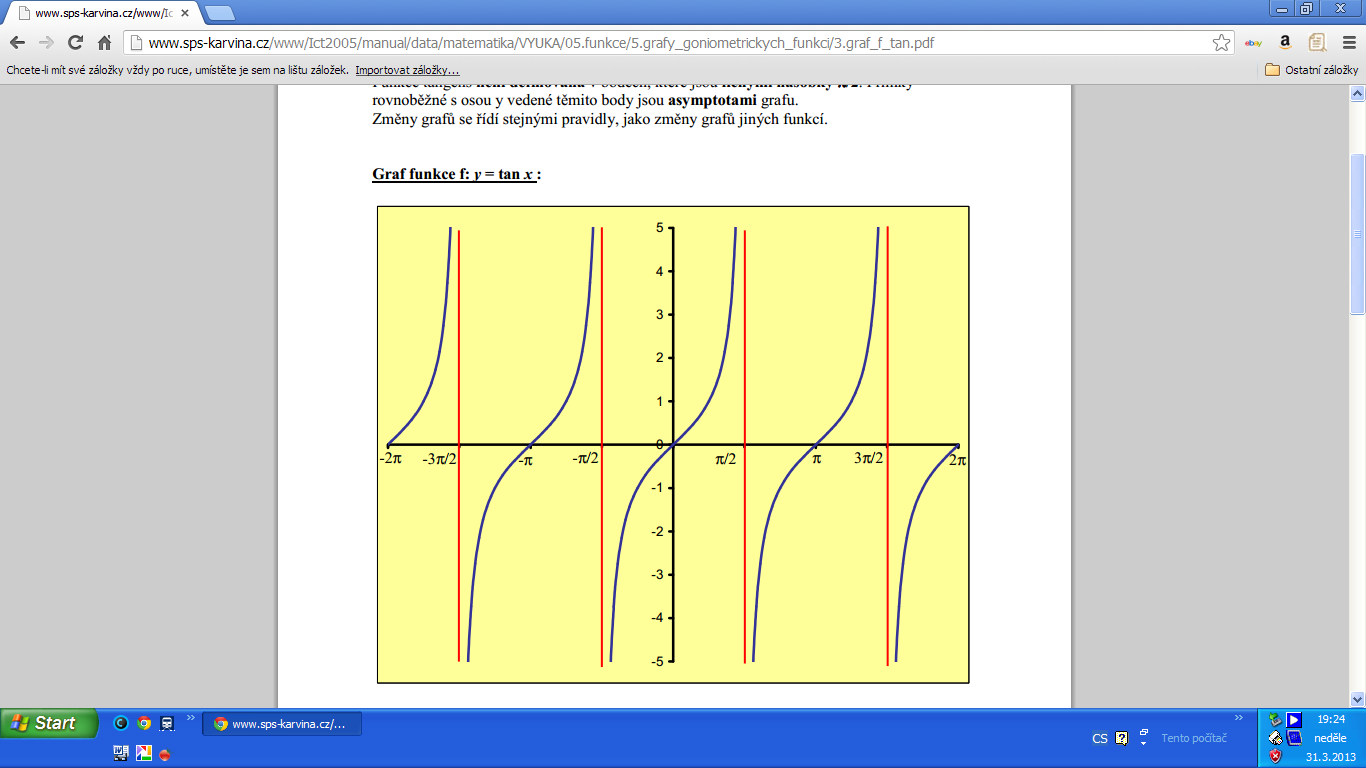 Funkce Kotangens
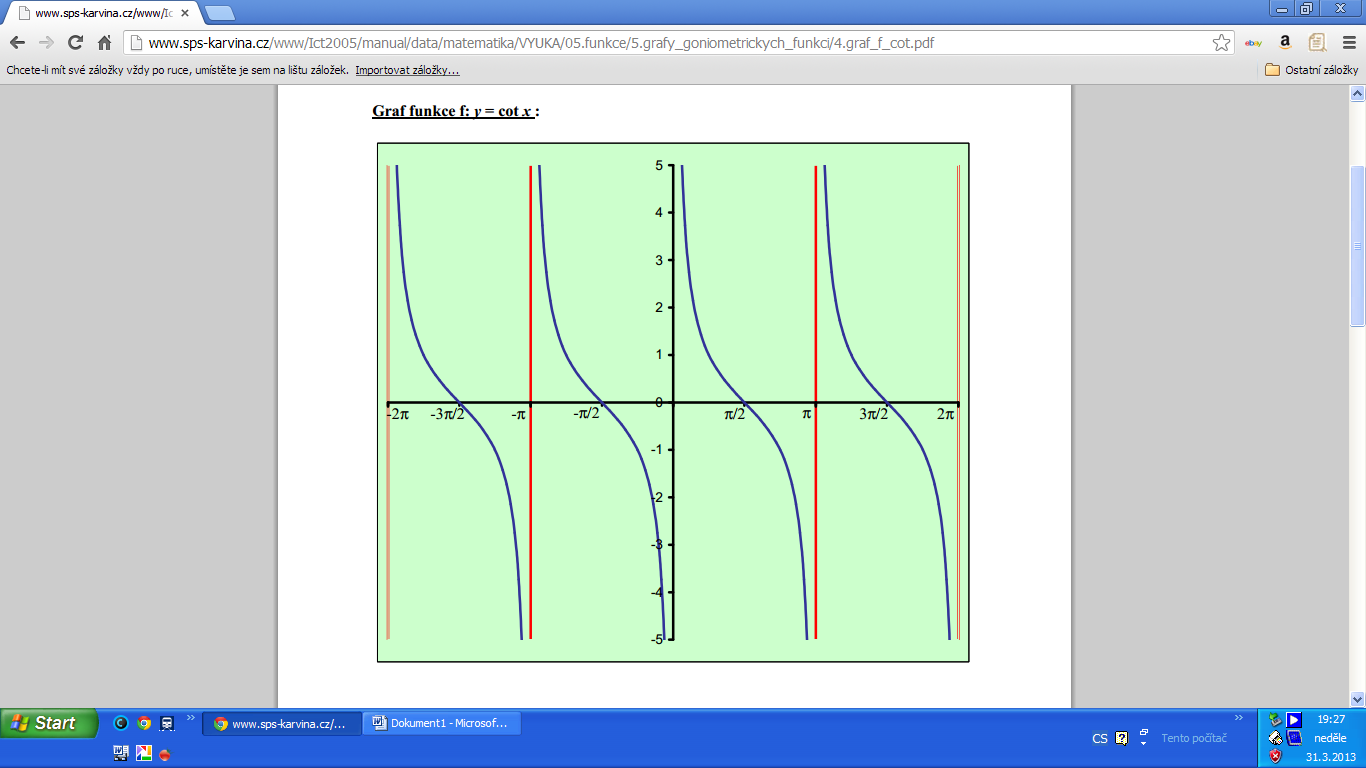